МДОУ  ЦРР детский  сад№36 «Рябинка»  г.п. Львовский Подольского муниципального района Московской области
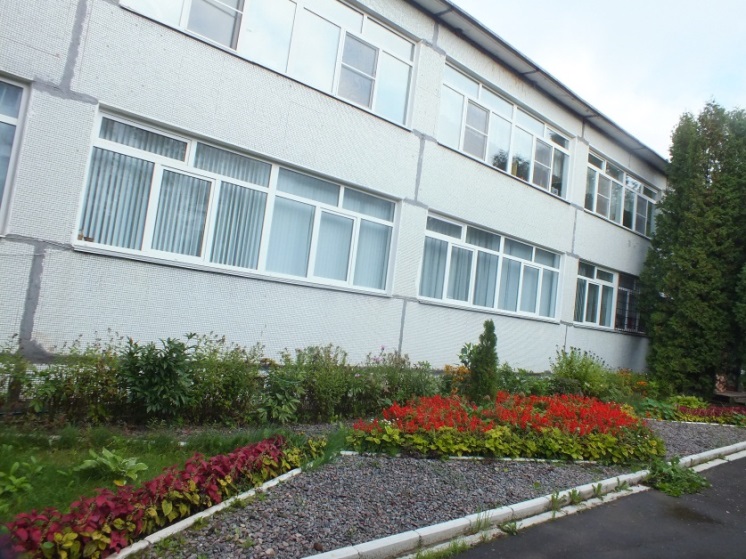 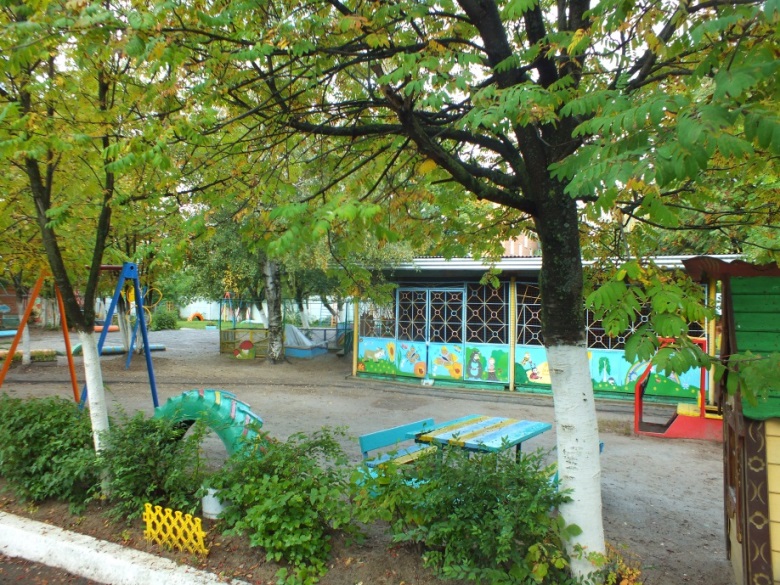 Участие  во втором этапе  открытомго межрегионального турниреаспособностей - «РостОК – UnikУм
Февраль 2014 года
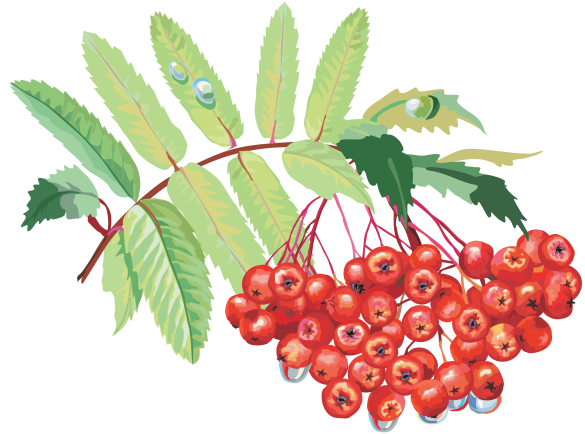 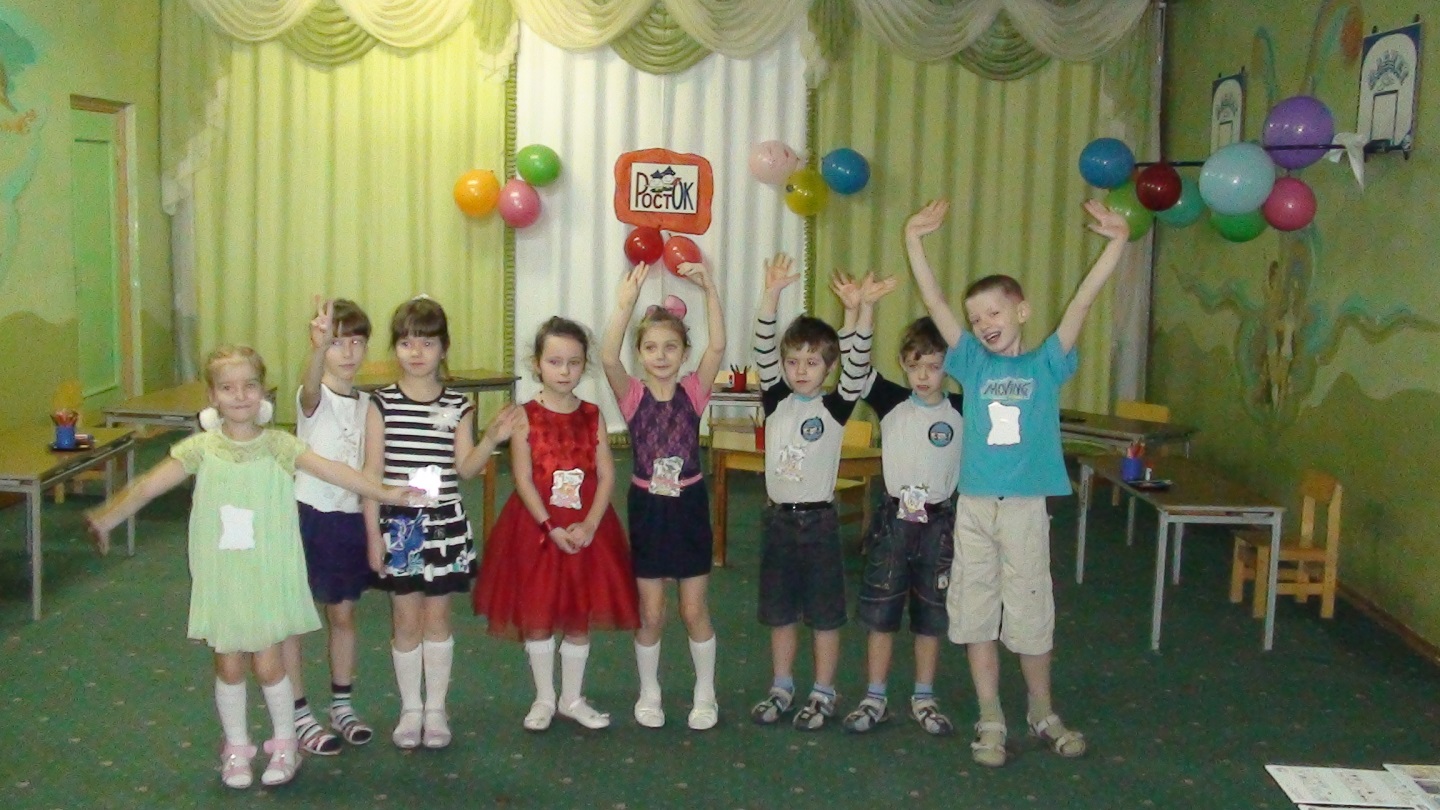 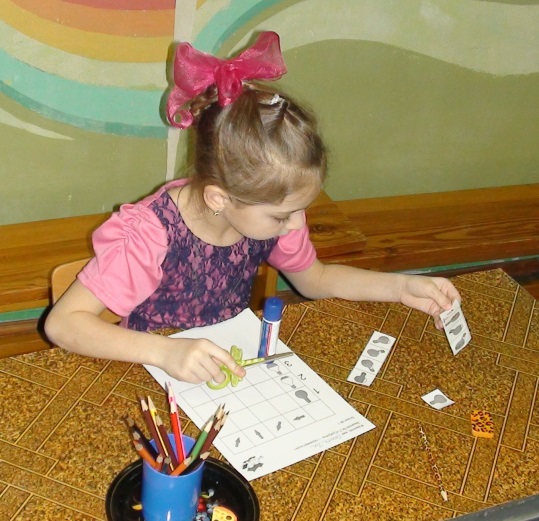 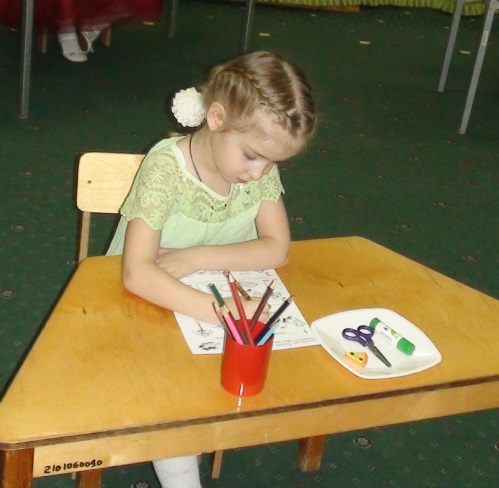 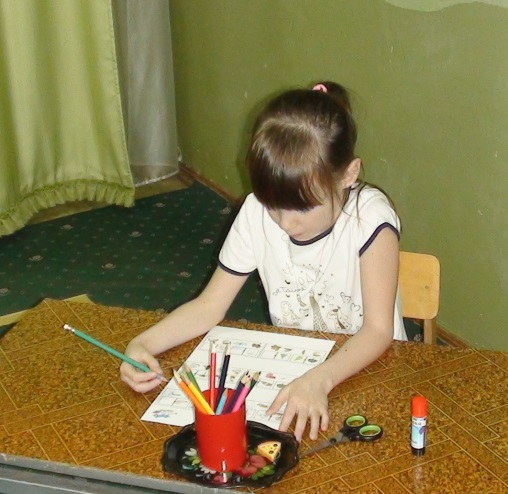 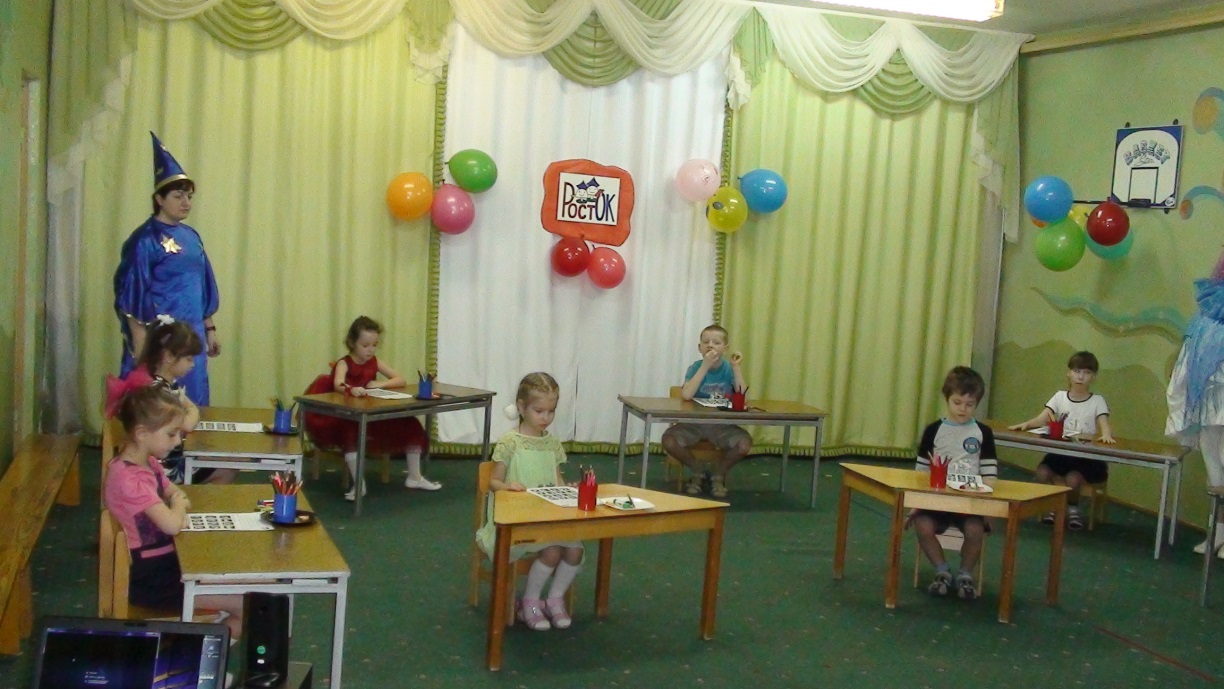 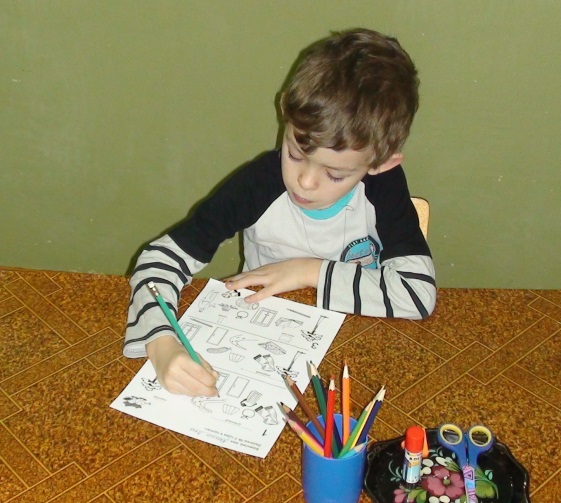 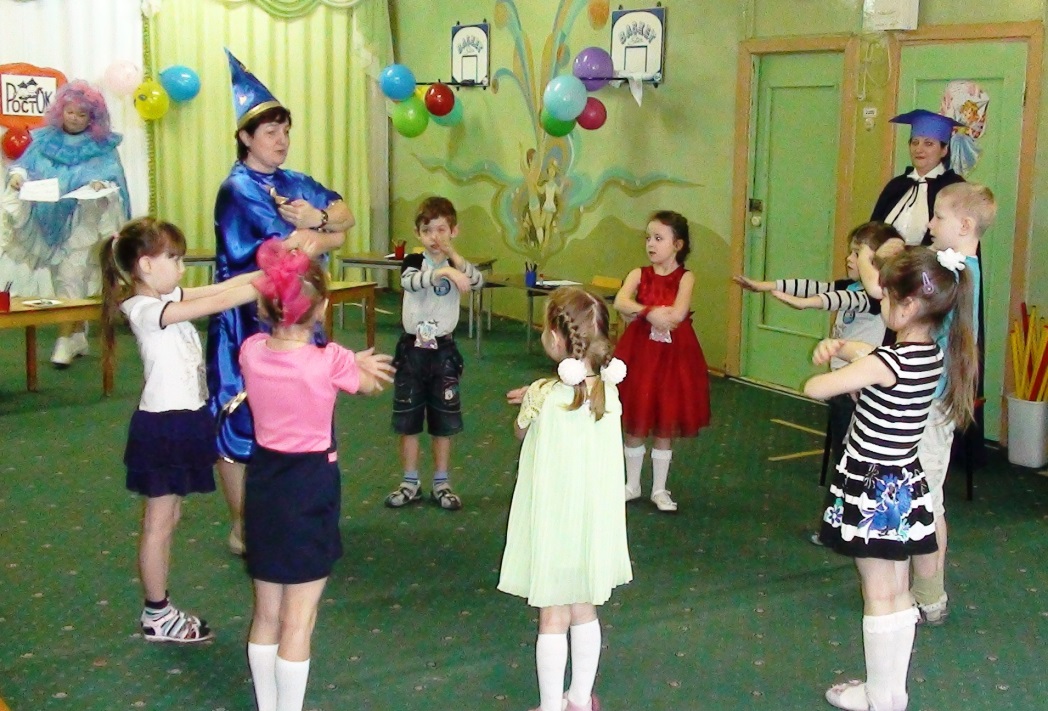 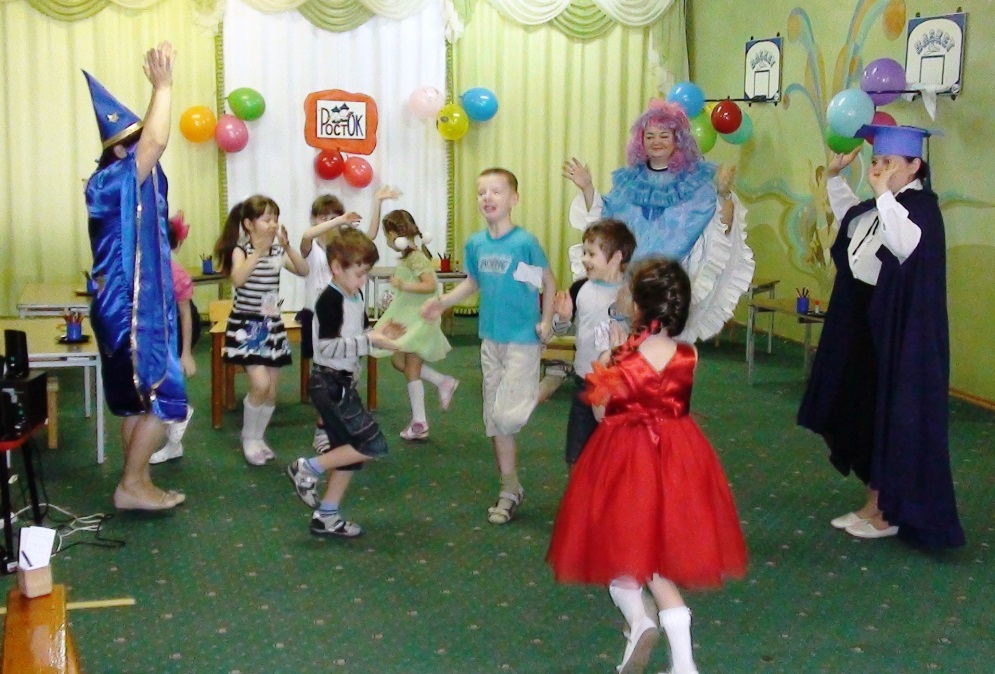 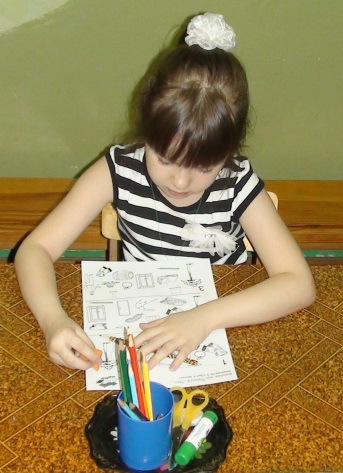 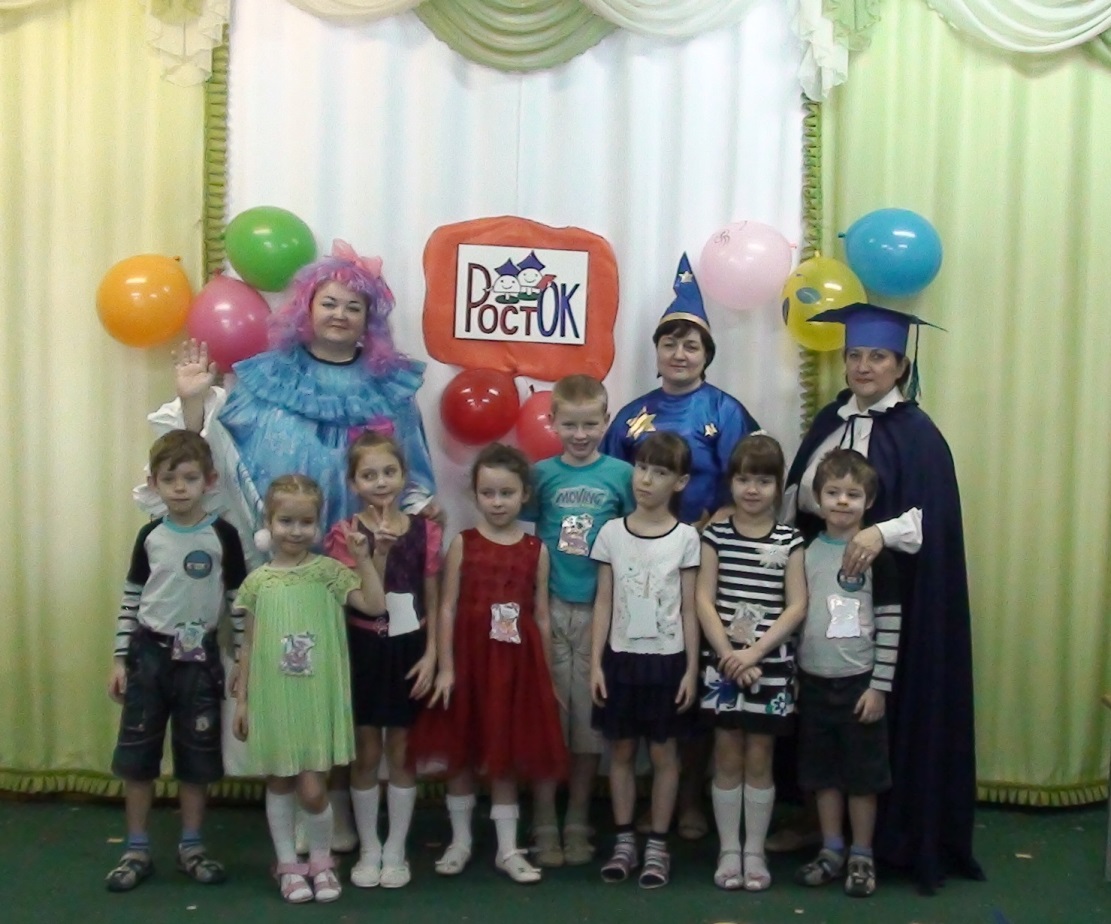 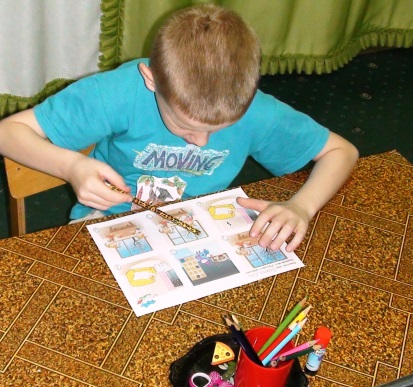 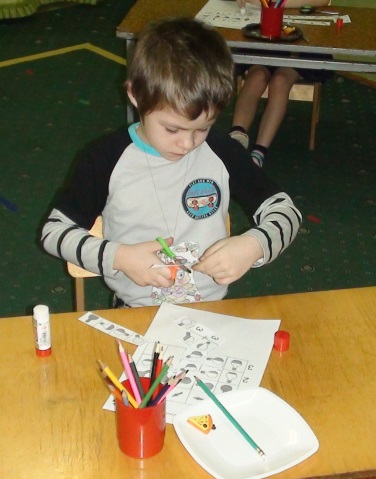 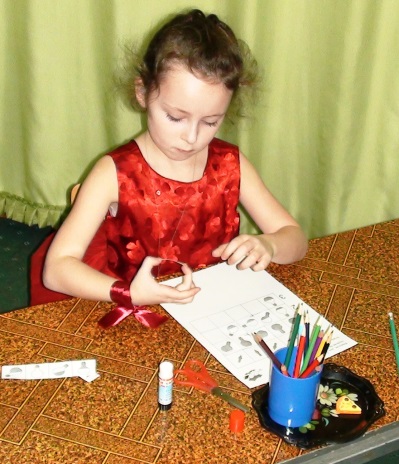